Elizabeth
Al caer la noche en el cielo millones de 
estrellas podrás contar,...
cada una de ellas eran un deseo que en mi
 corazón voy a guardar...
Dicen que la vida es mas bella si podemos cumplir lo que soñamos y mi sueño es que compartas conmigo.
Mis 20 Años
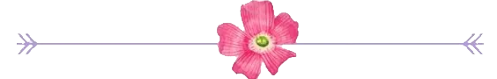 Te espero el
Sábado 26 de Agosto
A Las 10:00 pm
En Los Rosales A-11
[Speaker Notes: Mas Diseños Editables en www.robnei.blog]